The Social Doctrine of the Church: The United States Conference of Catholic Bishops
Catholic Social Teaching
Document #: TX001965
[Speaker Notes: [Teacher’s Note: Resources used for this presentation are from the pastoral letters of the United States Conference of Catholic Bishops.]]
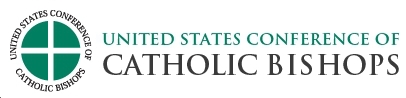 In 1917 the U.S. bishops formed a national organization to help them lead the charity, peace, and social justice work of the Church in the United States. The bishops provide teachings and specific responses to social justice issues.
www.usccb.org
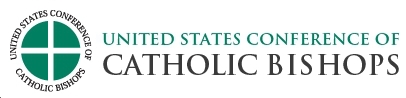 Since the 1960s the bishops have released a number of teaching documents on social justice issues for Catholics in the United States. The following slides list and explain some key pastoral letters the bishops have written in the last few decades.
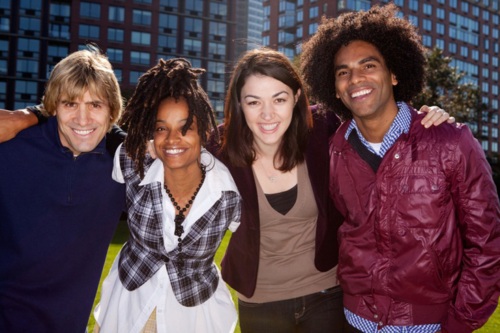 1979: Brothers and Sisters to Us
This letter was written during the period of racial integration. It declares:
Image in shutterstock
Racism is a sin because it violates the basic truth that all human beings have the same God-given dignity.
Subtle and overt forms of racism continue to exist.
Churches and schools are called to support racial and ethnic diversity.
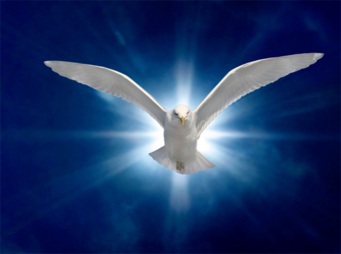 1983: The Challenge of Peace: God’s Promise and Our Response
This letter was written when the United States and the Soviet Union were at the peak of the nuclear arms race. The letter cautions:
Image in shutterstock
Peace based on deterrence may be acceptable as an interim measure, but it is not a genuine peace and is not an acceptable long-term solution to the threat of nuclear war.
Money spent on the nuclear arms race is money that cannot be used to fight poverty and hunger.
The nuclear arms race must end, the stockpiles of existing nuclear weapons must be reduced and eventually eliminated, and the creation of new nuclear weapons must be stopped.
1986: Economic Justice for All: A Pastoral Letter on Catholic Social Teaching and the U.S. Economy
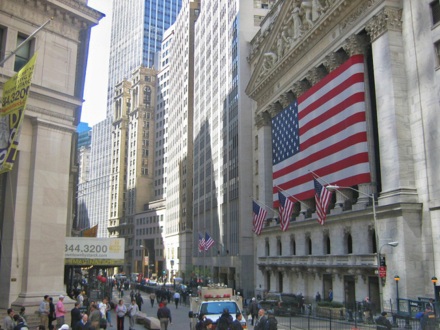 This letter was written at the time of a recession. Its challenges include the following:
WikiMediaCommons
Economic decisions must be judged by how they protect or undermine human dignity.
All members of society have an obligation to help people who are poor and vulnerable.
The Church should be an example of economic justice in how it treats its employees, invests its savings, and serves people in need.
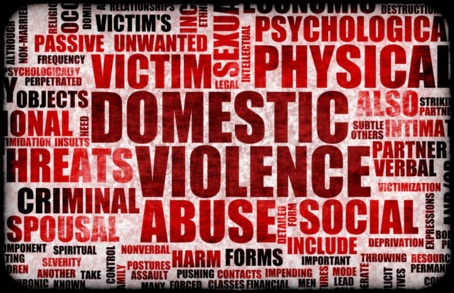 Image in shutterstock
1994: Confronting a Culture of Violence: A Catholic Framework for Action
This letter was written in response to the higher rates of violence in the United States.
The United States has higher rates of murder, assault, rape, and other violent crimes than many other countries.
The bishops call Catholics to be leaders in confronting the culture of violence with Christ’s message of peace.
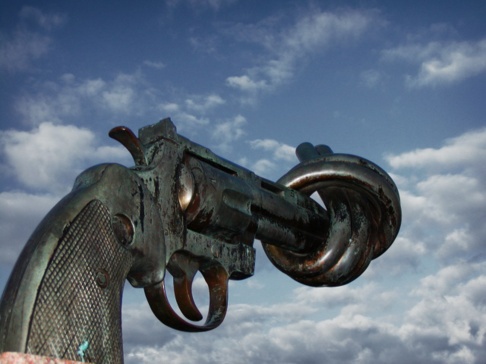 1995: Sowing Weapons of War
This letter was written at a time of an international nuclear arms race. The letter asserts:
Image in shutterstock
The international arms trade is a scandal.
The sale of weapons of war only for profit must be stopped.
The United States must put its energies into building peace, not supplying arms.
The United States should lead the international effort to reduce and eliminate the use of land mines.
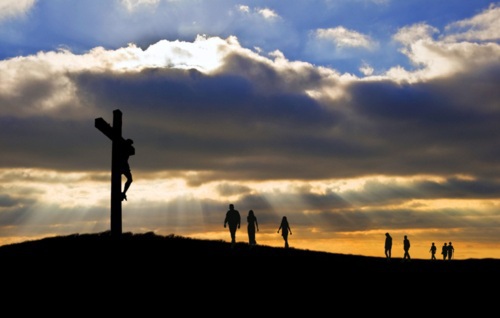 Image in shutterstock
1999: A Good Friday Appeal to End the Death Penalty
This letter is written in response to the use of the death penalty as a popularly accepted form of punishment. The letter explains:
The death penalty is rarely if ever needed to protect society. The U.S. bishops have repeatedly called for an end to the death penalty in the United States.
We cannot teach that killing is wrong by killing.
2005: A Culture of Life and the Penalty of Death
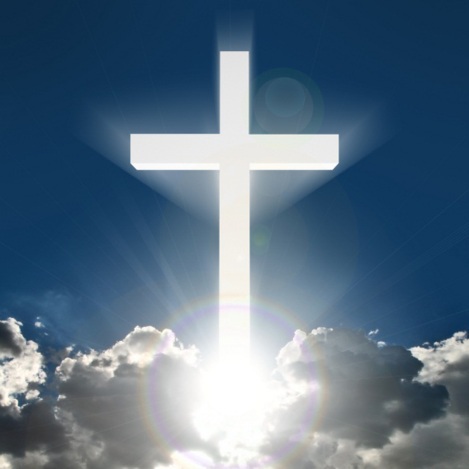 This letter was written to respond further to the need to end the death penalty. It calls for all Catholics to join the Catholic Campaign to End the Use of the Death Penalty.
Image in shutterstock
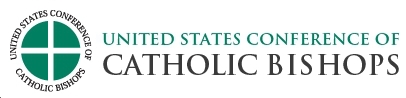 The United States Conference of Catholic Bishops has published many more pastoral letters and will continue its leadership role to promote justice and peace in the United States and in the world.